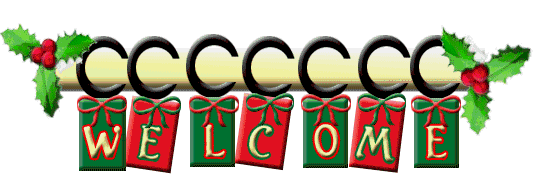 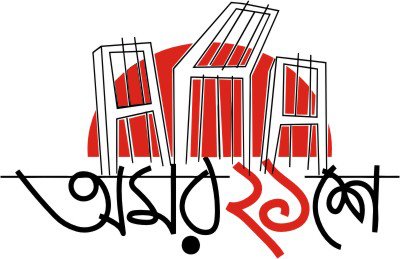 পরিচিতি
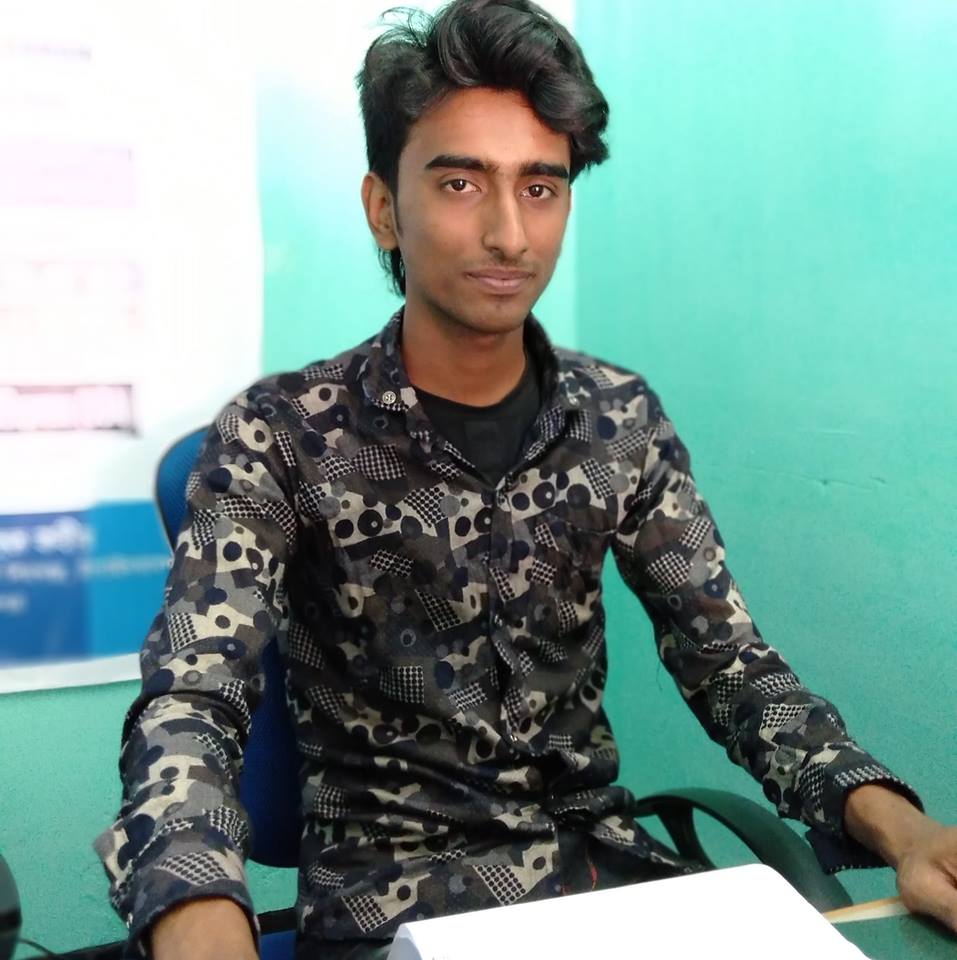 মোহাঃ তানজিত কবীর
বিষয় সমূহ
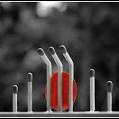 ২১ শে ফেব্রুয়ারী
আন্তর্জাতীক মাতৃভাষা দিবস
সৌজন্যে
বিনোদপুর উচ্চ বিদ্যালয়
21 শে ফেব্রুয়ারী
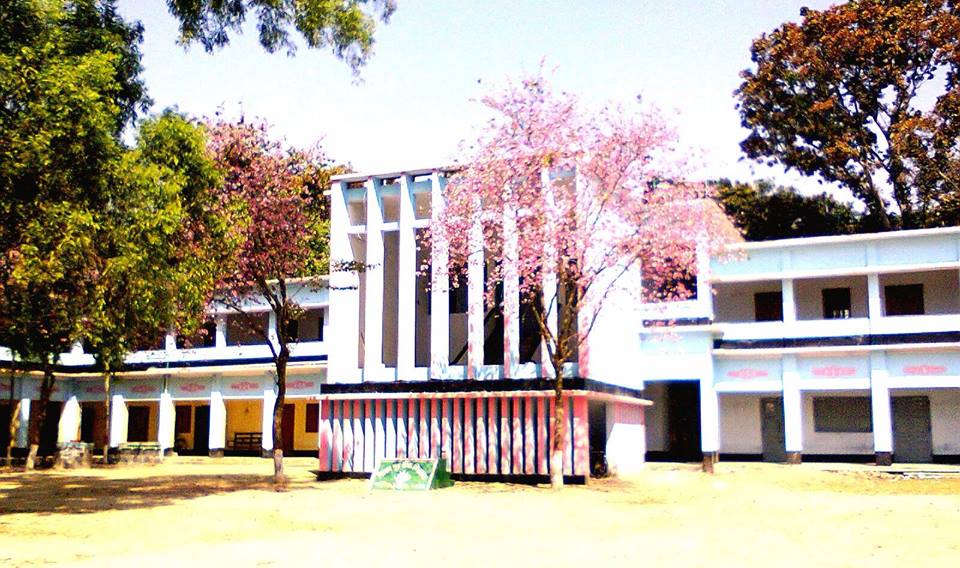 [Speaker Notes: বিনোদপুর উচ্চ বিদ্যালয়।]
শিখনফল
এই পাঠ শেষে শিক্ষার্থীরা শিখতে পারবে- 

মাতৃভাষা আন্দলন কী? 
মাতৃভাষা অর্জন এর আন্দলন। 
মাতৃভাষা দিবস তাৎপর্য।
আমরা নিচের ছবিটি ভালো করে দেখি
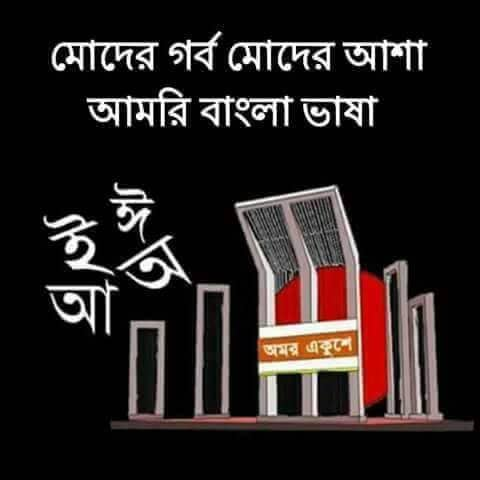 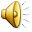 [Speaker Notes: কম্পিউটার নেটওয়ার্কের ছবির মাধ্যমে শিক্ষার্থীরা নেটওয়ার্কের ধারণা লাভ করবে।]
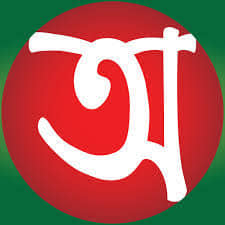 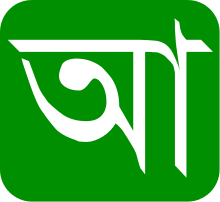 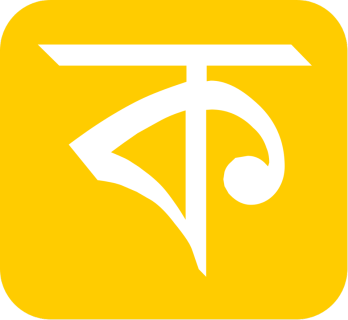 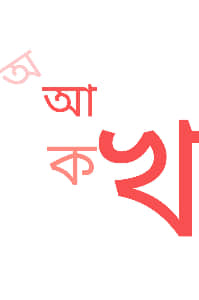 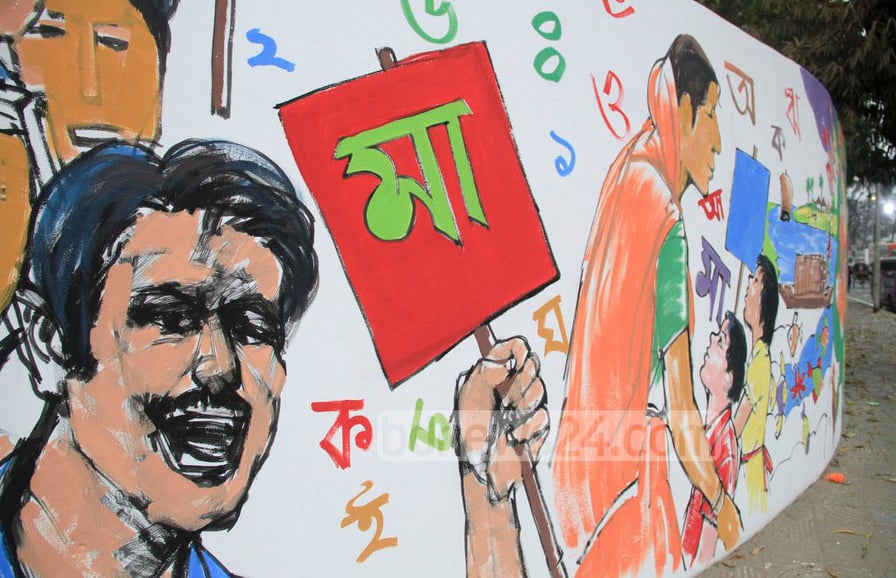 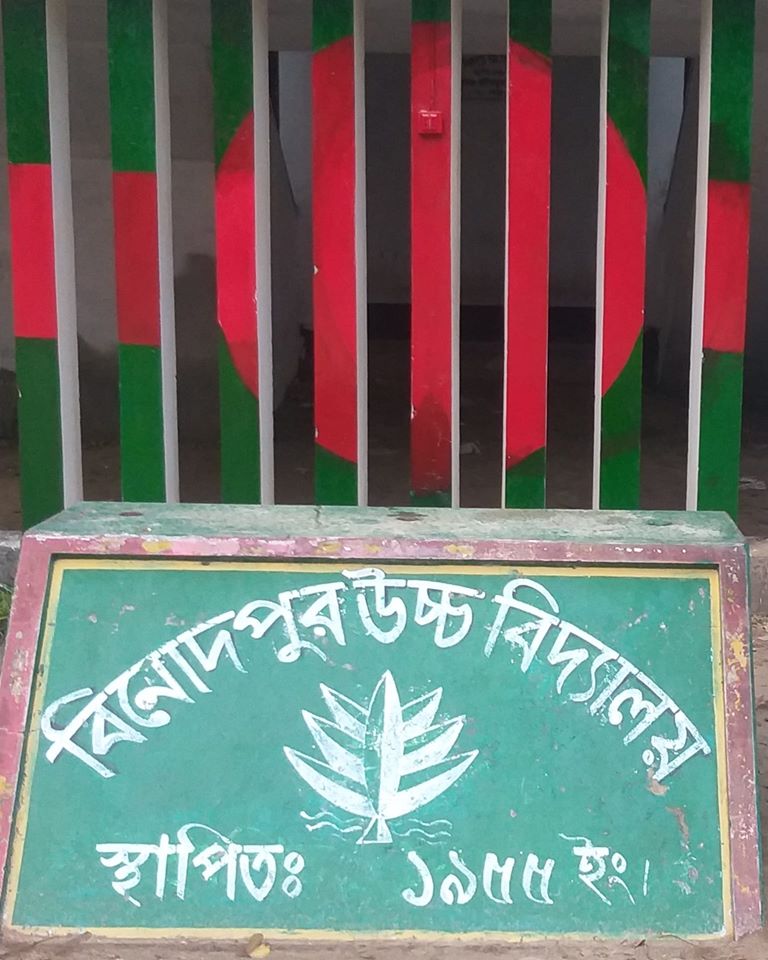 আমার ভাষা আমার গর্ব
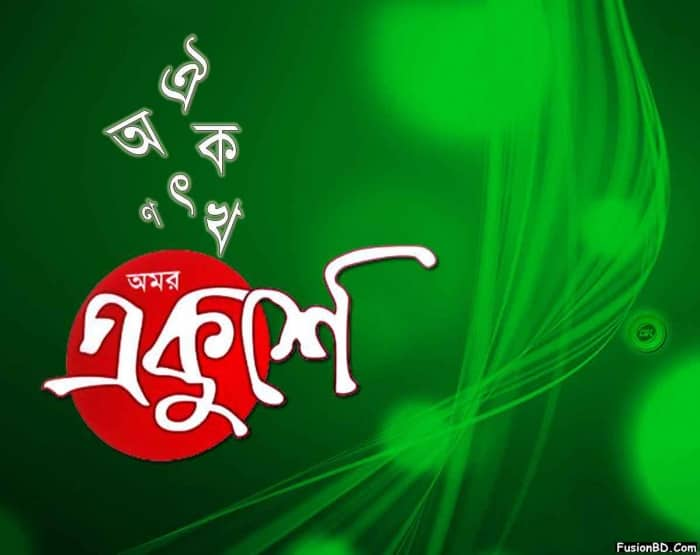 অমর একুশে
অমর একুশ মনে করিয়ে দেয় ত্যাগ আর অগণিত প্রাণের বিনিময়ে বাঙালির প্রাপ্তি। বিশ্বে বাঙালিরা একমাত্র জাতি যাদের ভাষার জন্য প্রাণ দিতে হয়েছে।'অমর একুশ' নিয়ে যায় ৫২'র একুশে ফেব্রুয়ারিতে যেই দিনে-ভাষার জন্য ছাত্ররা মিছিল করেছিল। পুলিশের গুলিতে সালাম, বরকত, রফিক, শফিক, জব্বার প্রমুখের তাজা প্রাণের লাল রক্তে বাঙালিরা নিজের ভাষায় কথা বলার অধিকার অর্জন করে।
শহীদ্গণ
যাদের আত্ম ত্যাগে অর্জিত হয়েছে আমাদের বাংলা ভাষা
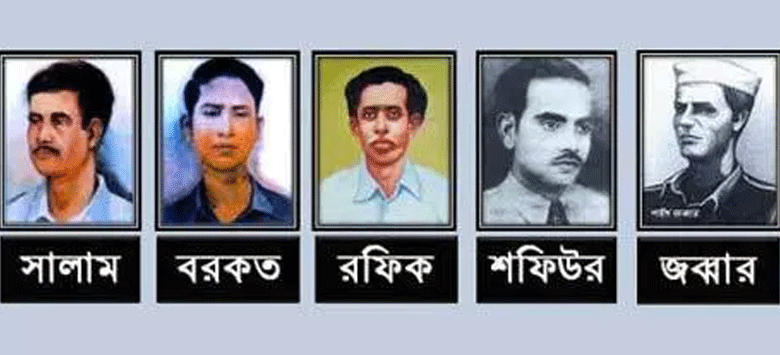 [Speaker Notes: এ ছাড়াও রয়েছে নাম না জানা সর্বস্তরের অনেক বাঙ্গালী।]
ভিডিওটি মনোযোগ দিয়ে দেখ
[Speaker Notes: ভিডিও টি দেখার আমন্ত্রন রইল।]
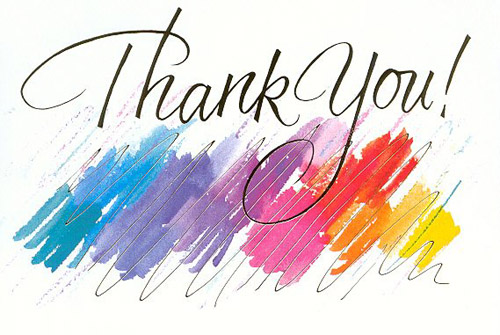 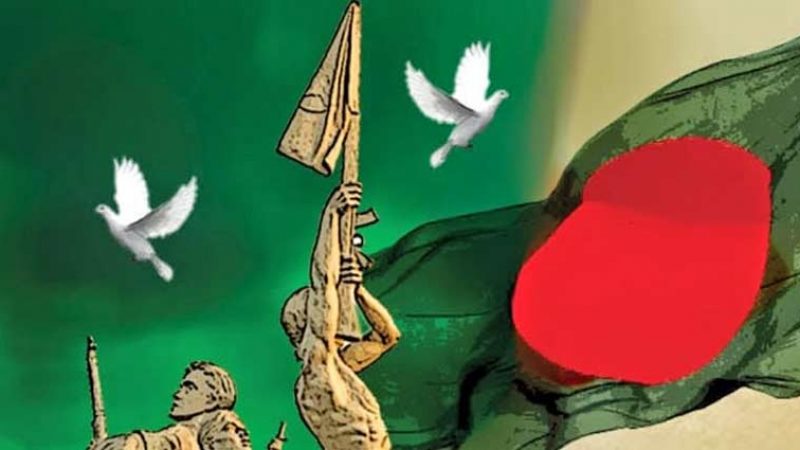